Государственное бюджетное учреждение Новосибирской области
"Государственная вневедомственная экспертиза Новосибирской области"  
(ГБУ НСО "ГВЭ НСО")
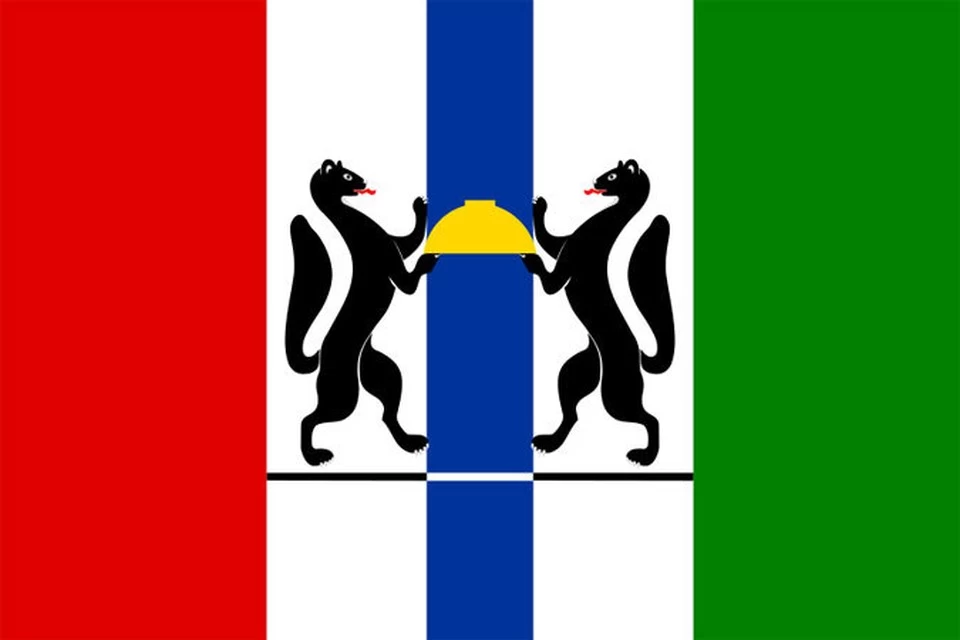 ЭКСПЕРТИЗА НА РАБОТЫ ПО ИНЖЕНЕРНЫМ ИЗЫСКАНИЯМ, РАБОТЫ ПО ПОДГОТОВКЕ ПРОЕКТНОЙ И РАБОЧЕЙ ДОКУМЕНТАЦИИ СОЦИАЛЬНЫХ ОБЪЕКТОВ В ГБУ НСО «ГВЭ НСО»
ПРОВЕРКА СМЕТ НА РАБОТЫ ПО ИНЖЕНЕРНЫМ ИЗЫСКАНИЯМ, РАБОТЫ ПО ПОДГОТОВКЕ ПРОЕКТНОЙ И РАБОЧЕЙ ДОКУМЕНТАЦИИ
ОПРЕДЕЛЕНИЕ СТОИМОСТИ ПИР В НАСТОЯЩЕЕ ВРЕМЯ
Методические указания по применению справочников базовых цен на проектныеработы в строительстве, утвержденные приказом Министерства региональногоПриказ № 620 развития Российской федерации от 29 декабря 2009 г. № 620 (далее – Приказ № 620)
Методическое пособие по определению стоимости инженерных изысканий длястроительства, утвержденное письмом Госстроя России от 31.03.2004 № НЗ-2078/10
Методические указания о порядке разработки государственных сметных нормативов«Справочники базовых цен на проектные работы в строительстве», утвержденныеприказом Министерства строительства и жилищно-коммунального хозяйстваРоссийской Федерации от 4 июня 2015 г. № 406/пр (далее – Приказ № 406)
Справочники базовых цен на проектные и изыскательские работы в строительстве,сведения о которых включены в федеральный реестр сметных нормативов (далее –ФРСН)
ОСНОВНЫЕ НЕДОСТАТКИ ПО СМЕТАМ ПИР
НЕДОСТАТКИ ПО СМЕТАМ ПИР
По форме представления сводная смета на проектные и изыскательские работы не соответствует образцу по Приложению № 11 Методики № 421/пр
Не согласованы с Заказчиком
Не подписаны ГИП
Не указаны данные о периоде составления смет
Итоговые стоимостные показатели не приводятся:   
- в базовом уровне по состоянию на 2000г;
в текущем уровне цен, не соответствующие дате подписания приема-передачи документации
При разработке смет пир используются нормативы сведения, о которых отсутствуют в федеральном реестре сметных нормативов
Не обоснованное применение повышающих коэффициентов, учитывающих   особенности проектирования, в том числе использование коэффициентов сведения, о которых отсутствуют в федеральном реестре сметных нормативов
Отсутствуют сведения необходимые для проверки объемов работ, предусматриваемых в сметах ПИР (ВОР, площади зданий сооружения, характеристики наружных инженерных сетей, задания на выполнение инженерных изысканий и.т.д.)
РЕГЛАМЕНТ ПРОВЕРКИ СМЕТ НА ПИР
ПЕРЕЧЕНЬ ДОКУМЕНТОВ, НЕОБХОДИМЫХ ДЛЯ ПРЕДОСТАВЛЕНИЯ УСЛУГИ
1. Заявление о проведении проверки смет на проектно-изыскательские работы
2. Проект задания на проектирование, подписанный застройщиком (заказчиком)
3. Отчетная документация о выполнении инженерных изысканий (при наличии).
РЕГЛАМЕНТ
Предоставления консультационной услуги
«Проверка смет на работы по инженерным изысканиям для архитектурно-строительного проектирования (основные и специальные виды инженерных изысканий), работы по подготовке проектной и рабочей документации объекта капитального строительства, строительство (реконструкция) которого осуществляется за счет средств бюджетов бюджетной системы 
Российской Федерации»
4. Градостроительный план земельного участка, на котором планируется  размещение объекта капитального строительства (земельных участков - в случае если  предлагается несколько вариантов размещения объекта капитального строительства), или проект планировки территории и проект межевания территории в случае строительства линейного объекта (при наличии)
5. Сметы на выполнение работ по инженерным изысканиям для архитектурно-строительного проектирования (основные и специальные виды инженерных изысканий ), работы по подготовке проектной и рабочей документации
СТОИМОСТЬ УСЛУГИ И РЕЗУЛЬТАТ ПРОВЕРКИ
СТОИМОСТЬ УСЛУГИ
Размер платы за проверку смет на проектно-изыскательские работы объекта капитального строительства, строительство (реконструкция) которого осуществляется за счет средств бюджетов бюджетной системы Российской Федерации (РПпир), определяется по формуле:
 
РПпир = Кэксп х Кч х Сч х Свзн х Пкр х НДС
где:
Кэксп – количество экспертов, привлекаемых к проведению оценки проекта задания на архитектурно-строительное проектирование, которое определяется в зависимости от сложности объекта капитального строительства и ограниченно максимальным значением равным 12;
 
Кч – количество часов рабочего времени, которое определяется в зависимости от сложности объекта капитального строительства (в часах);
 
Сч – стоимость часа рабочего времени, которая определяется как отношение среднемесячной заработной платы аттестованного эксперта за предыдущий год к среднемесячному количеству часов рабочего времени текущего года (в рублях);
 
Свзн – сумма страховых взносов, тариф которых устанавливается согласно п.3 ст. 425 гл. 34 разд. XI ч. 2 НК РФ (в процентах);
 
Пкр – процент косвенных расходов, рассчитываемый как отношение фонда оплаты труда обслуживающего персонала учреждения за предыдущий год к фонду оплаты труда экспертов учреждения за предыдущий год (в процентах);
 
НДС – сумма налога на добавленную стоимость, ставка которого устанавливается согласно п.3 ст. 164 гл. 21 разд. VIII ч.2 НК РФ (в процентах).
Заключение 
о соответствии (несоответствии)
смет на работы по инженерным изысканиям,
 работы по подготовке проектной и рабочей документации
РПспз= 6×1×978,0×1,30×1,25×1,2=11442,0 рублей с НДС.
Проведение проверки смет на проектно-изыскательские работы (ПИР) целесообразно осуществлять параллельно с проведением проверки задания на проектирование, а также заданием на выполнение инженерных изысканий.
Размер платы за проверку ПИР зависит от общего количества часов, и количества экспертов, участвующих в проверке смет конкретного объекта и определяется аналогично размеру платы за согласование проекта задания на архитектурно-строительное проектирование.
СПАСИБО ЗА ВНИМАНИЕ